আজকের ক্লাসে স্বাগত
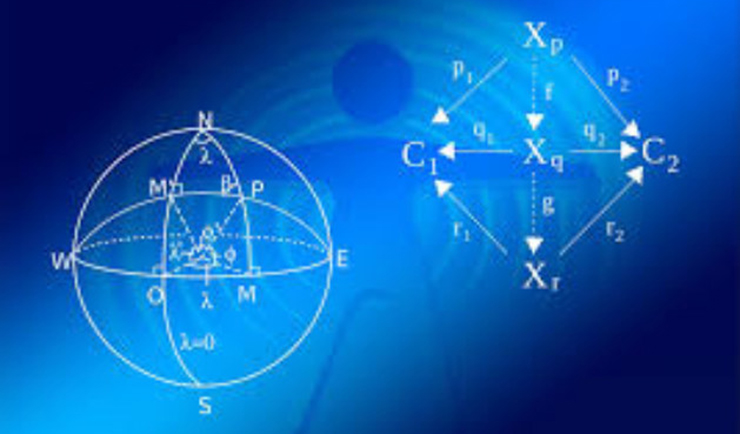 পরিচিতি
শিক্ষক পরিচিতি
পাঠ পরিচিতি
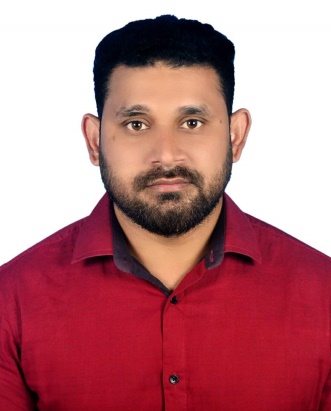 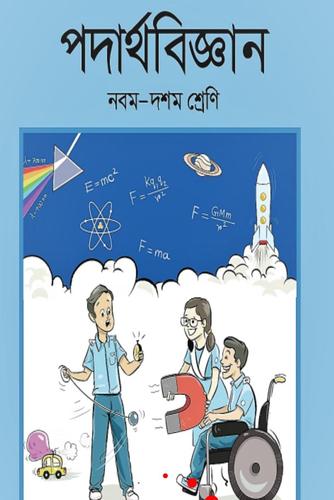 মোঃ নজরুল ইসলাম
ট্রেড ইন্সট্রাক্টর
হোমনা আদর্শ উচ্চ বিদ্যালয় 
হোমনা, কুমিল্লা
E-mail: nazrulislam98.ni98@gmail.com
শ্রেণীঃ নবম 
বিষয়ঃ পদার্থ
ছবিতে কি দেখছ?
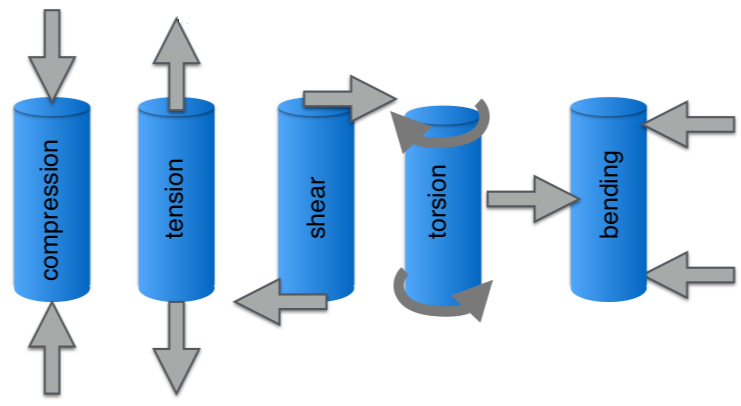 [Speaker Notes: ছবিটি দেখিয়ে শিক্ষার্থীদের কাছ থেকে পাঠ শিরোনাম বের করে আনার চেষ্টা করবেন।]
ছবিগুলো লক্ষ্য কর এবং নিচের প্রশ্নগুলোর উত্তর দেয়ার চেষ্টা কর।
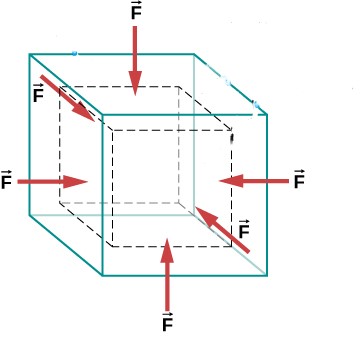 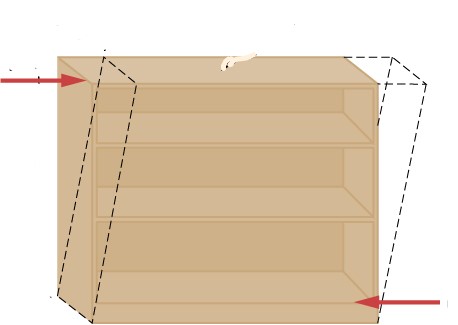 F
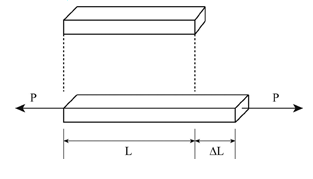 F
F
F
বুক সেলফটি বল প্রয়োগে………
ঘনকটির ছয় তলে বল প্রয়োগে………
রাবারটি টেনে……
একক ক্ষেত্রফলে প্রযুক্ত এরূপ বলকে কী বলে?
একক মাত্রায় এরূপ পরিবর্তনকে কী বলে?
বস্তু তিনটি বল প্রয়োগে কী একই ধরনের পরিবর্তন হয়েছে?
[Speaker Notes: ছবিটি দেখিয়ে শিক্ষার্থীদের কাছ থেকে পাঠ শিরোনাম বের করে আনার চেষ্টা করবেন। উত্তর দেয়ার জন্য শিক্ষার্থীদেরকে সময় দিতে পারেন।]
আজকের পাঠ
বিকৃতি ও পীড়ন
[Speaker Notes: ছবিতে শিক্ষার্থীরা কী দেখছে তা বলার চেষ্টার জন্য সময় দিতে পারেন কারণ এই স্লাইডটির উত্তর পাঠের সাথে সংশ্লিষ্টপাঠ শিরোনাম ও তারিখ বোর্ডে লিখে নিবেন।]
শিখন ফল-
বিকৃতি ও পীড়ন কী বলতে পারবে;
তিন প্রকারের বিকৃতি সম্পর্কে বলতে পারবে;
তিন প্রকারের পীড়ন সম্পর্কে বলতে পারবে;
হুকের সূত্র হতে পীড়ন ও বিকৃতির মধ্যে সম্পর্ক স্থাপন করতে পারবে;
[Speaker Notes: এই স্লাইডটি শিক্ষকের জন্য । শ্রেণিকক্ষে উপস্থাপন না করলেও চলবে।]
তিন প্রকারের বিকৃতি
বল প্রয়োগের ফলে কোন বস্তুর একক দৈর্ঘ্যে, দৈর্ঘ্যের যে পরিবর্তন হয় তাই দৈর্ঘ্য বিকৃতি।
দৈর্ঘ্য বিকৃতি
F
B
C
আকার বা কৃন্তন বা মোচর বিকৃতি
A
D
F
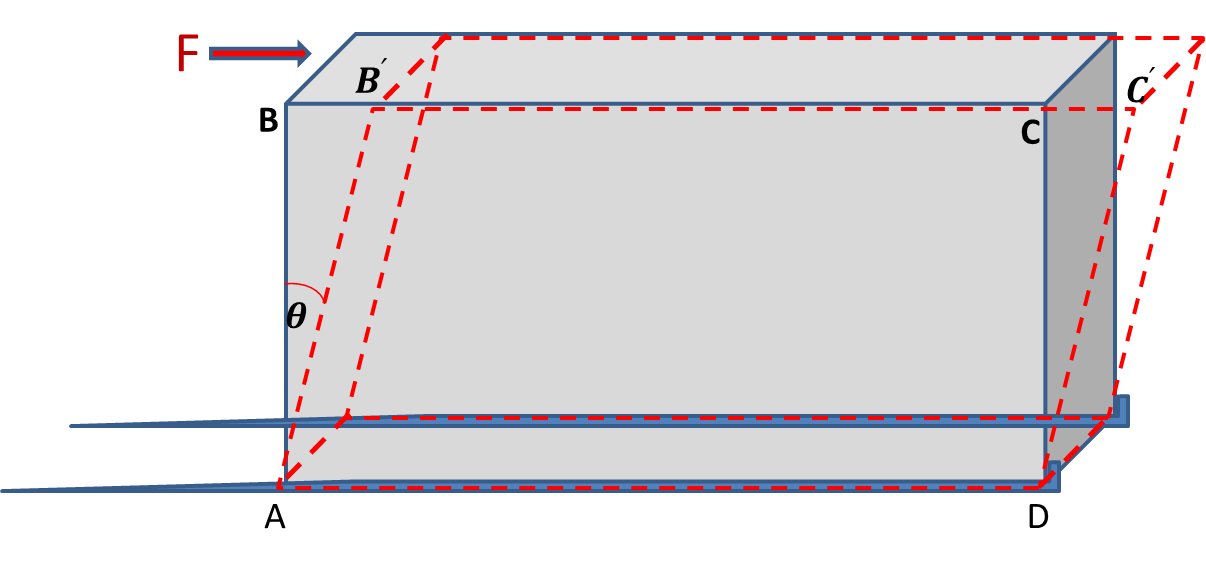 বল প্রয়োগের ফলে কোন বস্তুর একক আয়তনে, আয়তনের যে পরিবর্তন হয় তাই আয়তন বিকৃতি।
আয়তন  বিকৃতি
F
F
F
F
F
F
বাহ্যিক বল প্রয়োগের ফলে কোন বস্তুর বিকৃতি সংঘটিত হলে স্থিতিস্থাপকতার জন্য বস্তুর ভিতর থেকে এই বলকে বাধাদানকারী একটি বলের উদ্ভব হয়।
পীড়ন (stress)
বস্তুর একক ক্ষেত্রফল হতে বাধাদানকারী এই বলকে পীড়ন বলা হয়।
তিন প্রকারের পীড়ন
দৈর্ঘ্য বিকৃতি প্রতিরোধের জন্য বস্তুর একক ক্ষেত্রফলে যে বিকৃতি প্রতিরোধকারী বল ক্রিয়া করে তাকে দৈর্ঘ্য পীড়ন বলে।
দৈর্ঘ্য পীড়ন
চিত্রানুসারে, দন্ডটির প্রস্থচ্ছেদের ক্ষেত্রফল A এবং প্রযুক্ত বল/প্রতিরোধকারী বল F হলে,
A
F
B
C
আকার বা কৃন্তন বা মোচর পীড়ন
A
D
আকার বিকৃতি প্রতিরোধের জন্য বস্তুর একক ক্ষেত্রফলে যে বিকৃতি প্রতিরোধকারী বল ক্রিয়া করে তাকে আকার পীড়ন বলে।
F
বল প্রয়োগের ফলে কোন বস্তুর একক আয়তনে, আয়তনের যে পরিবর্তন হয় তাই আয়তন বিকৃতি।
আয়তন  পীড়ন
F
F
F
F
F
F
হুকের সূত্রের বিবৃতি
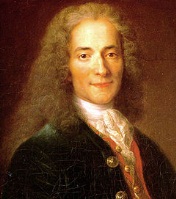 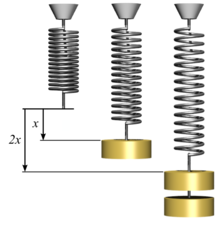 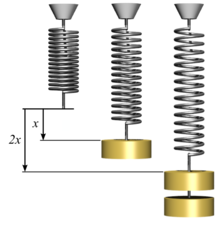 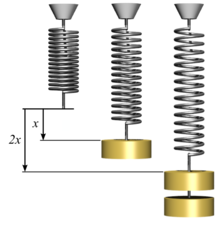 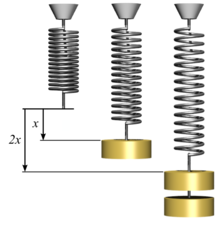 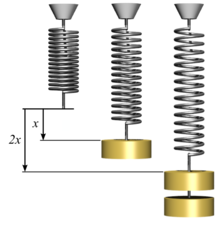 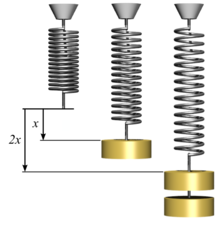 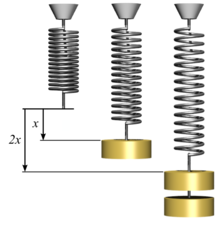 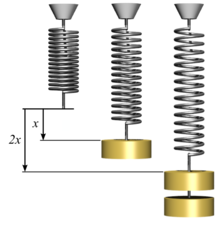 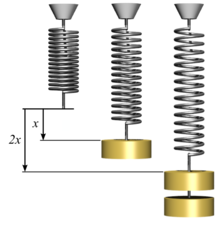 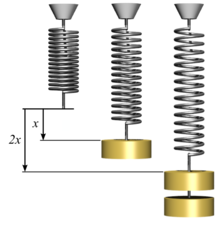 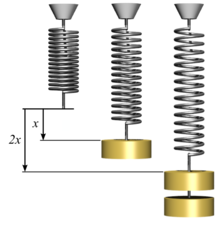 রবার্ট হুক
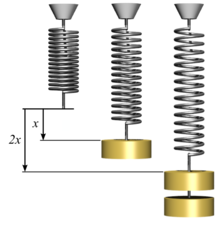 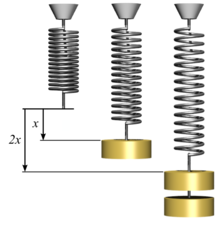 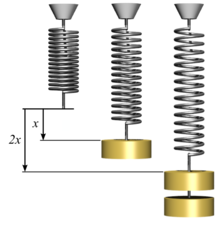 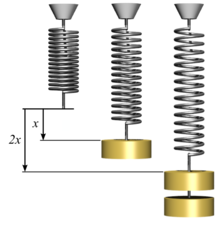 স্থিতিস্থাপক সীমা
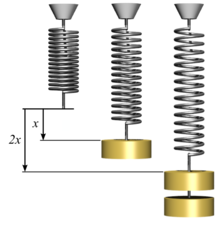 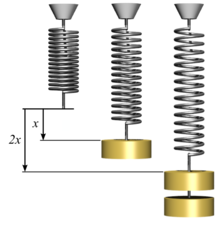 স্থিতিস্থাপক সীমার মধ্যে পীড়ন বিকৃতির সমানুপাতিক
Y হল স্থিতিস্থাপক গুণাঙ্ক
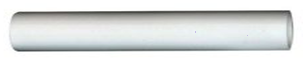 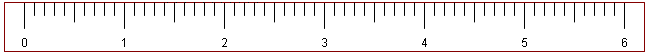 রাবার দন্ডের আদি দৈর্ঘ্য = L, দন্ডের দৈর্ঘ্য বৃদ্ধি = l
দন্ডের একক দৈর্ঘ্যের পরিবর্তন = বিকৃতি = l/L
দন্ডের ভিতরে প্রতিরোধকারী বল = F
দন্ডের প্রস্থচ্ছেদের ক্ষেত্রফল = A
দন্ডের একক ক্ষেত্রফলে প্রতিরোধকারী বল = পীড়ন = F/A
স্থিতিস্থাপক সীমার মধ্যে পীড়ন বিকৃতির সমানুপাতিক
গাণিতিকভাবে, পীড়ন α বিকৃতি
বা, পীড়ন = ধ্রুবক × বিকৃতি
বা, ধ্রুবক = পীড়ন/বিকৃতি
বা, Y = F/A÷l/L
একক কাজ
১/ বিকৃতি ও পীড়ন ব্যাখ্যা কর।
২/ চাপ ও পীড়ন একই রাশি, ব্যাখ্যা কর।
৩/ হুকের সূত্র বিবৃতি ও ব্যাখ্যা কর।
বাড়ির কাজ
বিকৃতি ও পীড়ন কী ? ব্যাখ্যাসহ লিখে আনবে।
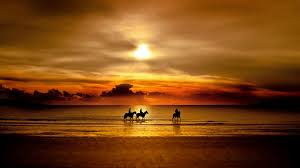 সবাইকে ধন্যবাদ